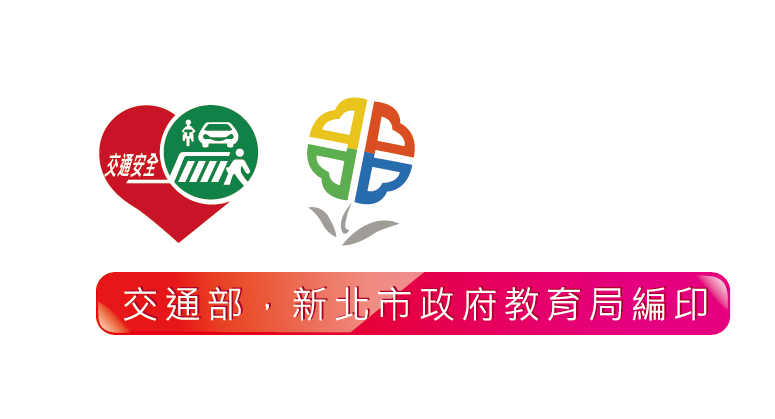 騎乘自行車之前你要先做的…
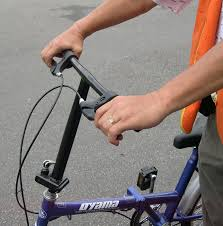 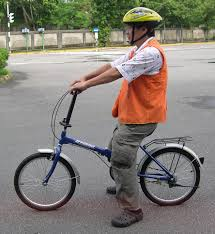 還有一件很重要的事…
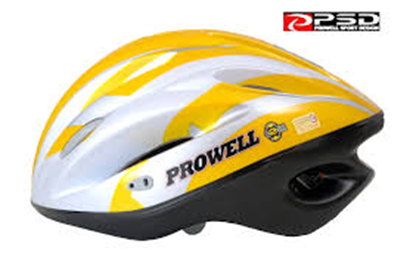 自行車安全帽
自行車剎車
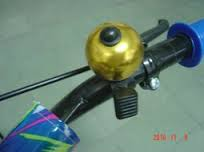 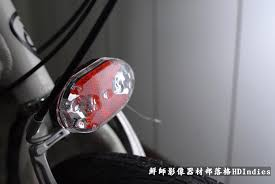 自行車反光設備
自行車響鈴
就是自己的身體狀況啦～
自行車常識小提醒
小提醒
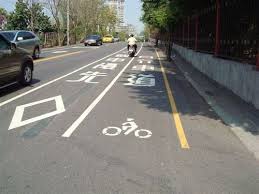 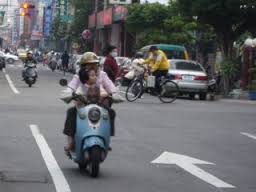 行駛慢車道 
不逆向
禁止穿越雙黃線
當人騎乘在腳踏車上時，歸類在「車」，需遵守車的規則。當人用牽車的方式，則歸類在「人」，需遵守行人的規則。
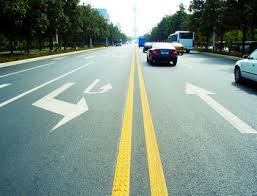 交叉路的自行車守則
停：減速停車

看：左看右看後看左看

聽：聽附近的車聲
交叉路口停看聽
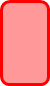 牽自行車時停車位置。
騎乘自行車時停車位置。
自行車轉彎需知（直接轉彎）
自行車轉彎需知（二段式轉彎）
禁行機慢車
設有兩段式左轉標誌
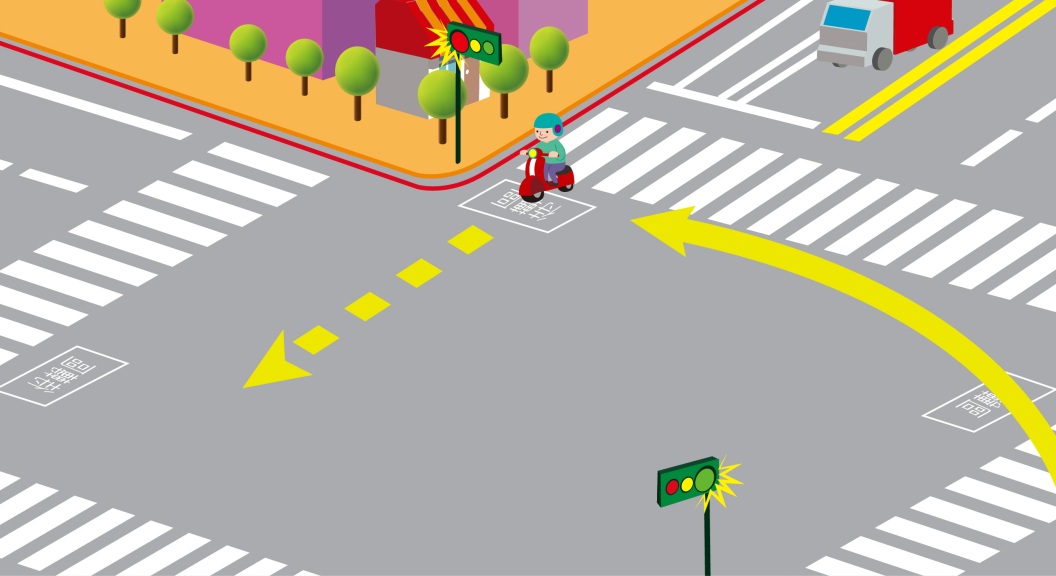 圖片來源:http://163.32.129.12/tm2011/A12/b/a03.htm
大家來「找碴」
看看影片中的事故，事先有哪些工作未做到，我們可以怎麼預防？
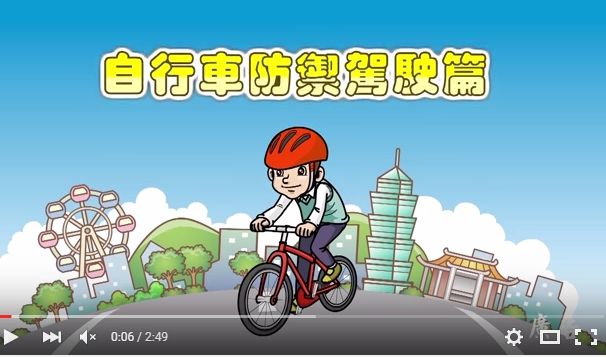 影片來源：臺北市交通局
大家來「找碴」
看看影片中的事故，事先有哪些工作未做到，我們可以怎麼預防？
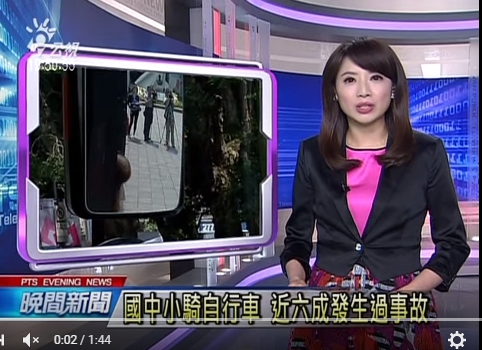 影片來源：公視新聞